Understanding the
 National Dairy Herd Improvement Program

 Uniform Operating Procedures
(Code of Ethics & Uniform Data Collection Procedures)
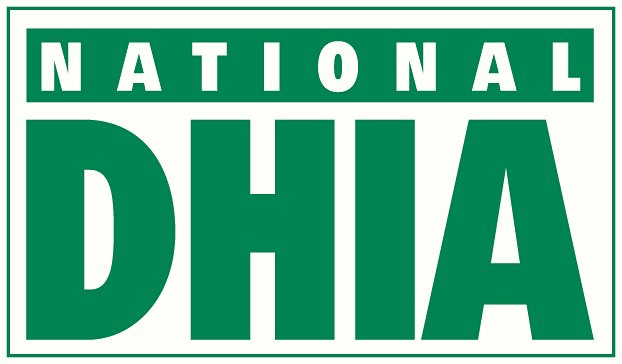 April 2014
Uniform Operating Procedures was last reviewed in 2002 and is currently made up of:

Code of Ethics
Uniform Data Collection Procedures
Records Disclosure Policy

The Records Disclosure Policy will be moved into a separate document and reviewed by the Release & Use of Records Task Force in 2014

Revisions were made to Code of Ethics & Uniform Data Collection Procedures by the UOP Task Force
Revisions to the UOP
Revised and Adopted by National DHIA Board of Directors on March 9, 2014

Effective June 1, 2014
The Task Force focused on:

Uniformity in DHI data and programs

Relevance to today’s DHI program

Inclusion of new technology and data

Organization and program needs
Electronic identification
Automatic milking systems and newer recording devices
Health and diagnostic screening data
Scope of 2014 Revisions
The Code of Ethics provides guidelines for appropriate conduct in the production, collection, and distribution of DHI information for all individuals and organizations involved with these data.
Code of Ethics
Impairing the reliability of DHI data.  

Not cooperating or interfering in the use of the Uniform Data Collection Procedures to record DHI data.  

Intentionally providing inaccurate data or withholding necessary data resulting in misrepresentation of DHI information.
Unethical Procedures
Engaging in management practices with the intent of misrepresenting the performance of individual animals and/or the herd.  

Are the movement of animals between herds, 
Influencing the relative performance of herd mates, and/or 
Selective use of management techniques in an effort to bias DHI data.  

Permitting the collection of supervised data by a technician with a direct financial or family interest in the herd being tested without notification to and consultation with the field service auditor.
Unethical Procedures
The purpose of these procedures is to provide the framework for a uniform, accurate system that will enhance data reliability. 

The data are used for
Uniform Data Collection Procedures
DHI Service Providers, DHI personnel, and dairy herd owners and their employees are responsible for adherence to the UOP.
DHI Service Providers
DHI Technicians & Sample Takers
Proper Collection of Milk Weights & Samples
Data Collection Procedures
Electronic Meters
Portable Meters
Scales
Weigh Jars
Standard Equipment
DHI Field Service Equipment
Dairy Producer Equipment
Must be:
Approved Model
Includes Meter, Sampler, and Software
Calibrated Annually
Marked with Calibration Tag
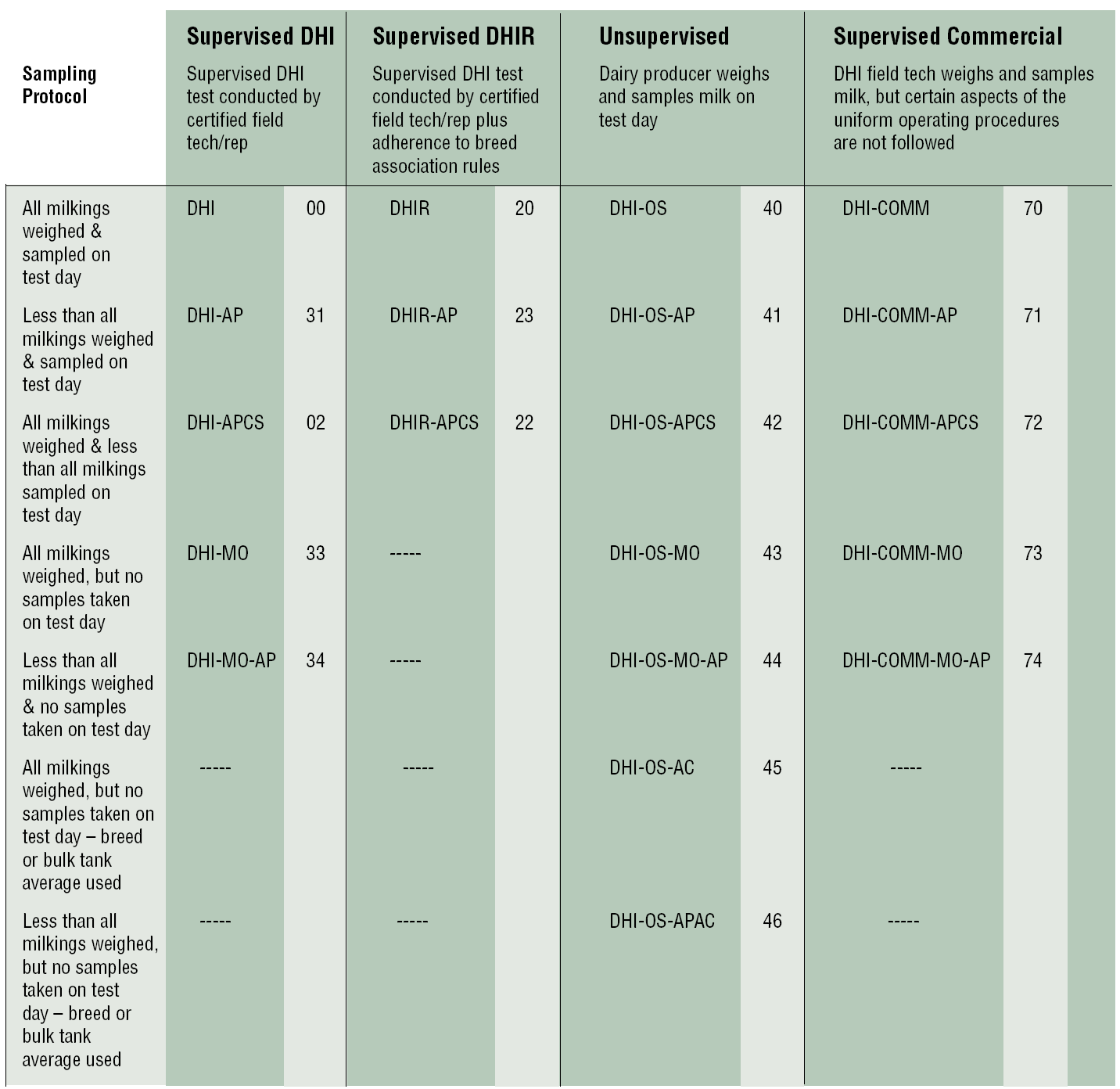 ApprovedTest Plans
Data Collection Standards
Data Collection Standards
Data Collection Standards
Data Collection Standards
Data Collection Standards
Adjustment of Milk Weights 
to a Verifiable Source
Automatic Milking Systems
Data Collection Rating